Celebrate Good News
[Speaker Notes: Celebrate Good News: (40-50 minutes)
Background (2-3 minutes)
Demonstrate Negative Strategies/Discussion (8-10 minutes)
Demonstrate Celebrating Good News and Discussion/Key Points (5-8 minutes)
Big Bang Video (3 minutes)
Activity: Try Celebrating Good News and Debrief (5 minutes)
Activity: How have you responded to good news? (10-15 minutes)
Review, Questions and Wrap-up: (5 minutes)]
How does Celebrating Good News help you?
Builds, strengthens, and maintains important relationships
Relationships are critical for resilience.
[Speaker Notes: Instructions to Participants:

This skill strengthens your relationships, which are critical for helping you be resilient.

We are often supportive to our friends and family members when they need our support in times of stress.  We drop everything to be there when someone is struggling.  But actually, how you respond to good news may actually be more important for strengthening relationships.  

Celebrating Good News provides a boost of positive emotion for both you and the person you are supporting—and those positive conversations lay important groundwork for times when someone needs your support.]
Responses that Deflate
Squash: Points out problems or provides negative feedback
Shut down: Responds with low energy; doesn’t care that much (or is distracted); ”That’s nice”
Steal:  Focuses on him or her self; ignores the event.
[Speaker Notes: Note to Trainer:
This skill is best trained when you can demonstrate each of the strategies with another person giving news. If you have an RTA available, practice a demo in advance. One person gives good news and the other person reacts to the news by using each of these three negative strategies. The final demo response should celebrate the news. Make sure you practice in advance and are prepared with responses that work for each of the categories.  You could also ask a participant to demonstrate it with you by telling them to share a specific example of good news.  A good example is if someone shares news that they are going on vacation.  Below are sample responses under each category:

Squash: ‘Do you think you will be able to get time off?  And, vacations can be expensive.  Are you ready for overpaying for hotels, and food and gas?  They mark everything up if they know you are a tourist.’  
Shut Down:  ‘That’s cool” and returns to look at phone or work
Steal: “Oh, great.  Let me tell you about my last vacation.  I had such a great time.  I want to show you some pictures of the wonderful place I visited.  I was able to rest up and had such a great time.”
Celebrate: ‘That sounds really fun.  Where are you going?  Have you been there before?  Who is coming with you?  I know you’ve been working a lot and this is a well-deserved trip.

Facilitated Discussion (if demonstrating each category):
After demonstrating each style, debrief by asking what participants noticed about each style.  Then, ask what the impact was on the person sharing their good news and how that might impact their relationship.
Remind participants that we don’t usually respond these ways intentionally—we just respond automatically sometimes.


If you are unable to conduct a demo with an RTA or class participant, use the notes below to illustrate the four response strategies.
Let’s say your friend comes to you and tells you that she is going on vacation.  Here are several ways that we may respond.  Most of these are likely to deflate the conversation.  
Squash: ‘Do you think you will be able to get time off?  And, vacations can be expensive.  Are you ready for overpaying for hotels, and food and gas?  They mark everything up if they know you are a tourist.’  
Shut Down:  ‘That’s cool” and returns to look at phone or work
Steal: “oh great.  Let me tell you about my last vacation.  I had such a great time.  I want to show you some pictures of the wonderful place I visited.  I was able to rest up and had such a great time.”

A better strategy is to help them celebrate the moment. For example, if someone tells me they are going on a vacation, I would show that I am excited for them, and ask questions about their trip.
‘That sounds really fun.  Where are you going?  Have you been there before?  Who is coming with you?  I know you’ve been working a lot and this is a well-deserved trip.]
Celebrate!
A better strategy:
Ask questions
Show enthusiastic support and interest
Be authentic
Be engaged and interested
[Speaker Notes: Celebrating the News is a better way to build the relationship.  You can help the other person celebrate the moment by:

Asking questions, by seeking additional details about the event or asking why the event is meaningful

Expressing excitement and enthusiasm about the positive news

Being engaged and interested

Showing authentic interest and support]
Key Points
It is not about the news….it’s about the person!

Help the other person savor the moment

If you are concerned about the news, think conversation A, then conversation B.  
Don’t celebrate something dangerous!  Intervene if needed.
Provides a gateway conversation
[Speaker Notes: Instructions to Participants:
There are several key points to remember about this skill
First, celebrate the news because you care about the person, not necessarily the news.  For example, your friend may tell you that he received a care package from home.  You may not care about what was in the care package, but you care about your friend.

Celebrating good news doesn't have to be time consuming. Asking a few questions doesn’t take much time. 

Help the other person celebrate the moment and re-live their positive emotions.

If the news they share is dangerous, do NOT celebrate.  It is okay to express your concern about something that may hurt the person. If the news isn’t dangerous, but you still have concerns, think about having Conversation A and then Conversation B.  Conversation A celebrates the good news and builds positive emotions. Conversation B can be about your concerns. 

Being there for someone when they share good news can be a gateway conversation in the relationship.  If the person trusts you to celebrate good news with them, they may also trust you when they need to talk about something more difficult.]
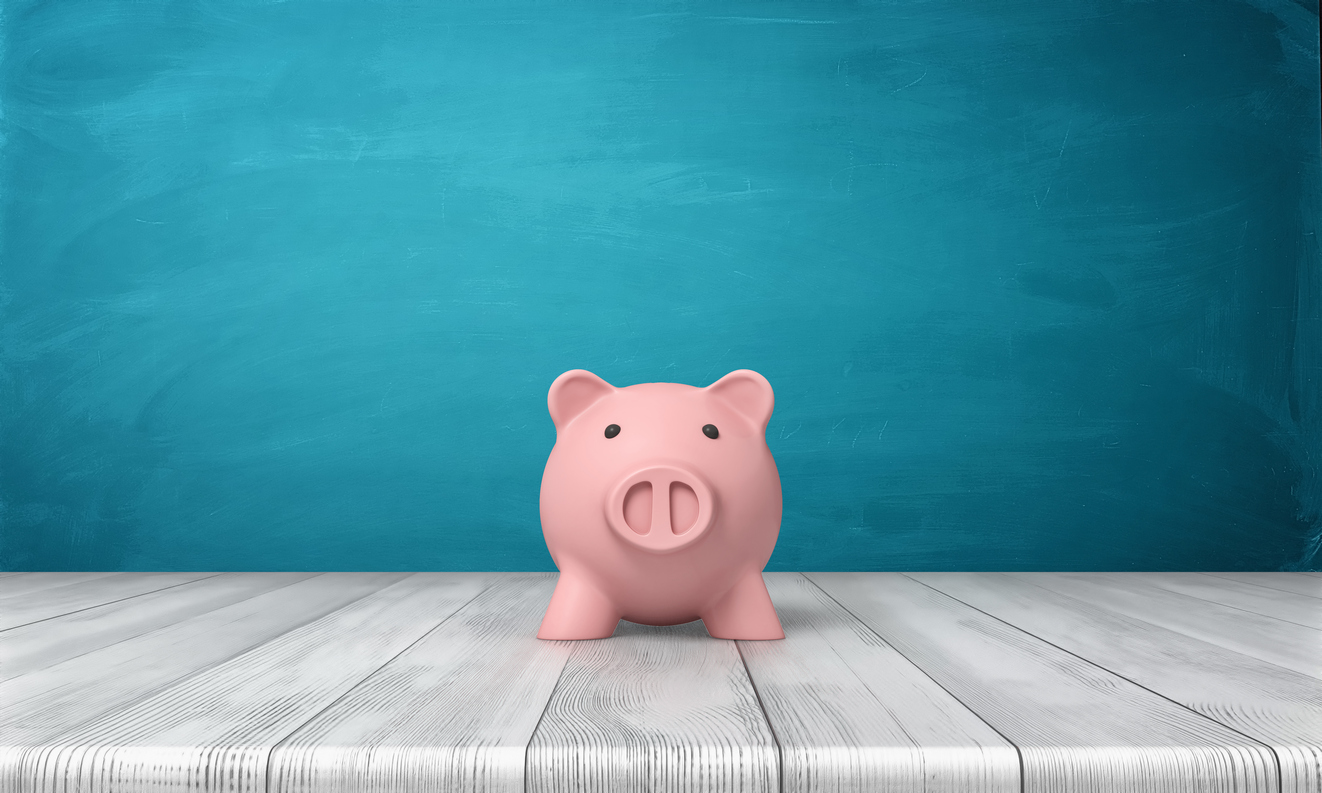 Celebrating Good News:
Money in the Bank
[Speaker Notes: Instructions to Participants:

Celebrating Good News is like putting money in a bank!  Your relationship will build over time, and can withstand the occasional time if you negatively respond to good news by squashing, shutting down, or stealing it.
  
You are also building currency for future conversations that may not be about good news.  If you respond well to someone with good news, they will be more likely to trust you with bad news in the future.  And, they know they can go to you for support.  Remember that someone choose you to share their good news!]
Big Bang Theory
Celebrate Good News
TRY IT
Turn to a partner and share good news
Partners: Help them celebrate and savor the moment
[Speaker Notes: Instructions to Participants:

Let’s try it in pairs now.  Turn to your partner and share some good news.]
Debrief
What was difficult about celebrating the good news?

How did it feel when someone celebrated the good news with you?
[Speaker Notes: Facilitated Discussion:

What was difficult about celebrating the news rather than using a deflating strategy?   

How did it feel when someone responded in a way that helped you celebrate the good news?]
How have you responded to good news?
We often use strategies that deflate good news with those we care about most.
In the past few weeks, has anyone shared good news with you?   If so, how did you respond?

Take a few moments with a partner at  your table and talk about how you responded (and maybe how you wish you responded).
ACTIVITY
[Speaker Notes: Instructions to Participants:

Now, think about your experiences over the last week or so.  Has anyone shared good news with you?  If so, how did you respond?  

Talk to a partner at the table about how you responded to people when they shared good news.]
Debrief
Did anyone notice any patterns in their responses?

How could you respond differently in the future?
[Speaker Notes: Facilitated Discussion:

Did anyone notice any patterns in how they responded?   

Note to Trainer:
Point out that we sometimes use deflating strategies with the people we are closest to, such as our family members.  Or people celebrate good news with friends or family, but not at work (or vice versa).  Allow participants to identify patterns they may notice, and then ask about who is getting their best self.]
Review: Celebrating Good News
Celebrating Good News builds, strengthens, and maintains relationships
Celebrate good news by:
Being authentic
Asking questions
Showing support